Building capacity for long-term energy plans: factoring market design aspects
Bernardo Bezerrabernardo@psr-inc.com
Long-term Scenarios for the Clean Energy Transition in Latin America
25-26 February 2019, Brasilia, Brazil
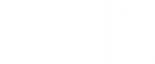 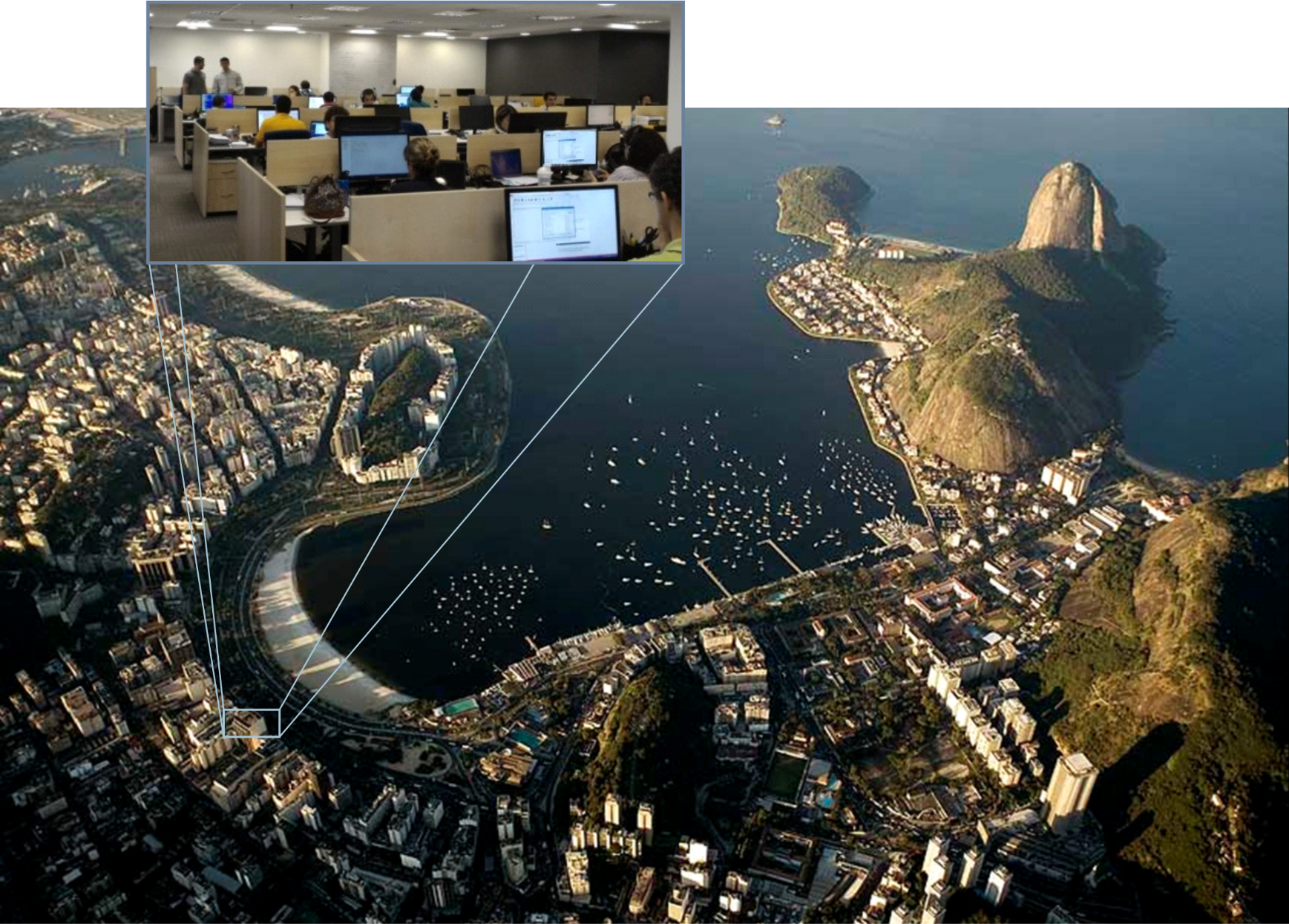 Our team has 60 people with degrees in optimization, energy systems, statistics and computer science
(17 PhDs, 31 MSc)

We work in more than 80 countries in all continents
2
Planning procedure with renewable sources
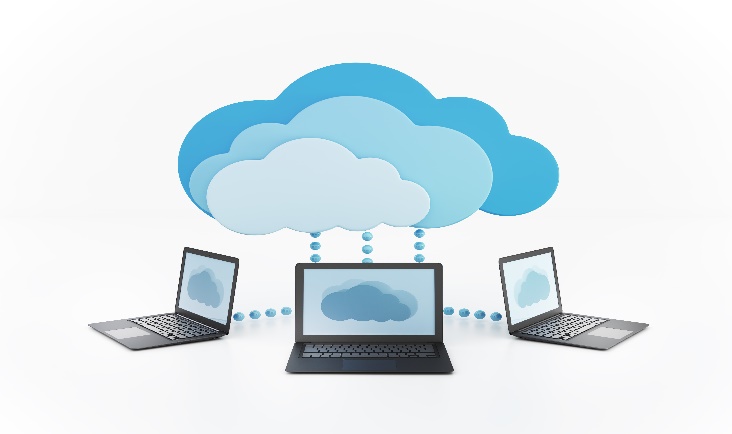 Modeling of renewable generation (hydro, wind, solar etc.), storage (batteries, fuel etc.), thermal plants (gas, coal, nuclear), demand response, power transmission and gas networks, distributed generation
Distributed processing
Inventory of hydro basins and  other renewable resources
Co-optimization of generation, reserve and interconnections
Detailed probabilistic transmission and VAr planning
Probabilistic hourly simulation of system operation and supply reliability evaluation
Optimal Power Flow(linearized active power  and full AC models)
Multiscale stochastic  scenarios (inflows, renewables etc.)
3
Different areas of knowledge are required
However, each country has its unique market design, which affects the long-term scenarios for Clean Energy Transition
4
Market design impact on long-term scenarios do Clean Energy Transition
Long-term scenario for “energy only” market design
Long-term scenario for multi-products market design
Other revenues
Other services
(e.g. frequency control)
CAPEX
CAPEX
Expansion Optimization
Multistage Mixed Integer Optimization
Expansion Optimization
Multistage Mixed Integer Optimization
OPEX
OPEX
LCOE
LCOE
WACC
WACC
Spot prices remunerate LCOE
Spot prices does not remunerate LCOE
5
Factoring market design aspects
Understand the regulatory framework and market design of the country
Identify products that correspond to revenue streams for the market agents
Example: in some jurisdictions batteries are built for frequency control, but affecting the energy market.
Identify country targets for each product
Identify market design mechanism to contract each product
Identify market design flaws or loopholes
Different market design assumptions can be used to prepared different long-term scenarios
Long-term scenarios can be used to address market design flaws
Mapping market design aspects into mathematical constraints for the computational model
6
Example: Brazil
Expansion driven mainly by auctions in the regulated market
Consumers obliged to be 100% contracted in terms of firm energy
Distribution companies contract 103%  of the demand for growth uncertainty hedge
Impact of market design on expansion mix:
7
Example: Colombia
Expansion driven by reliability call option auctions
Target: 100% of demand backed up by firm energy
Impact of market design on expansion mix:
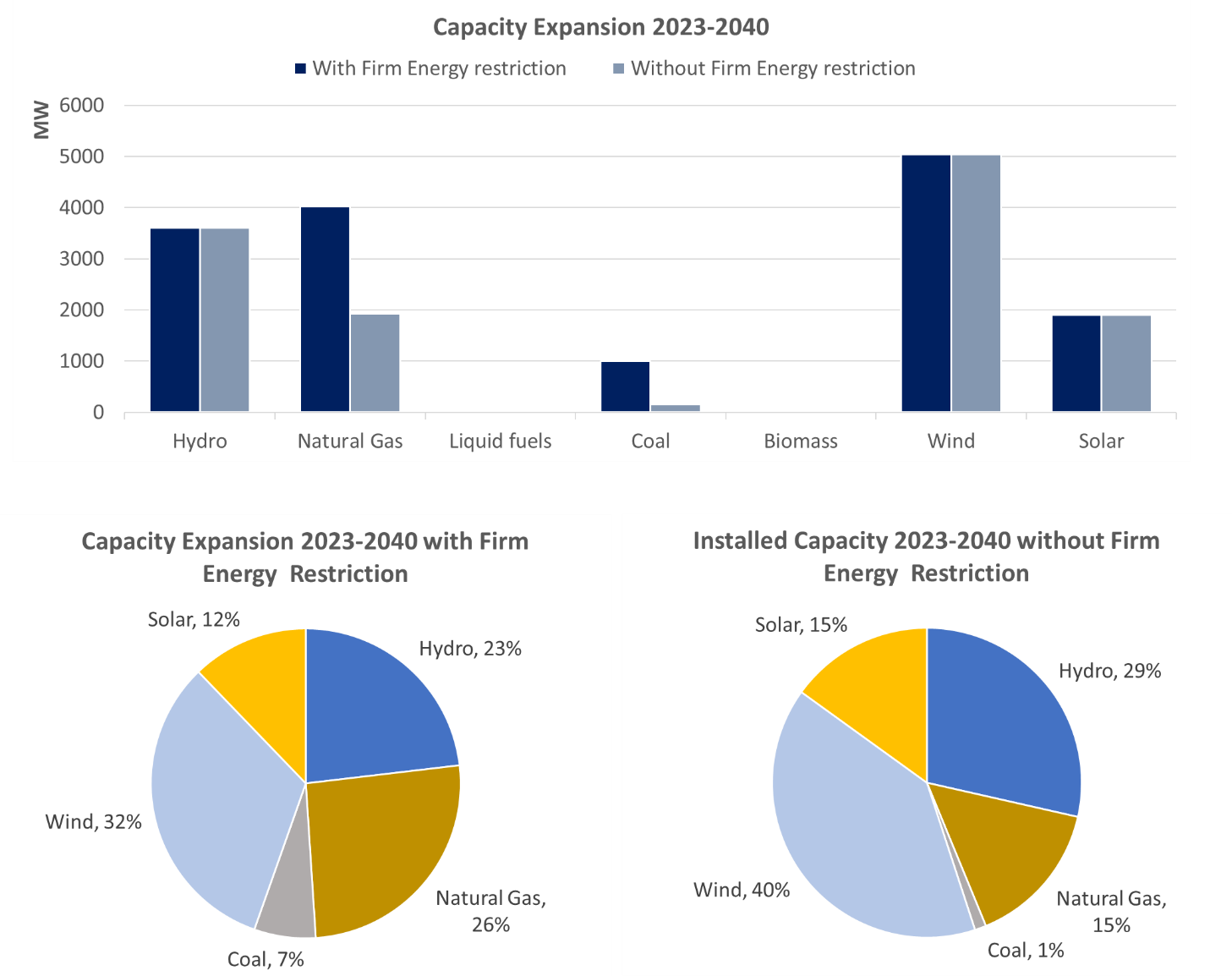 8
Example: México
Expansion driven by auctions for Energy, Capacity and Clean Energy Certificates
System-wide targets for Clean Energy Certificates and Capacity
Evolution of prices for different products:
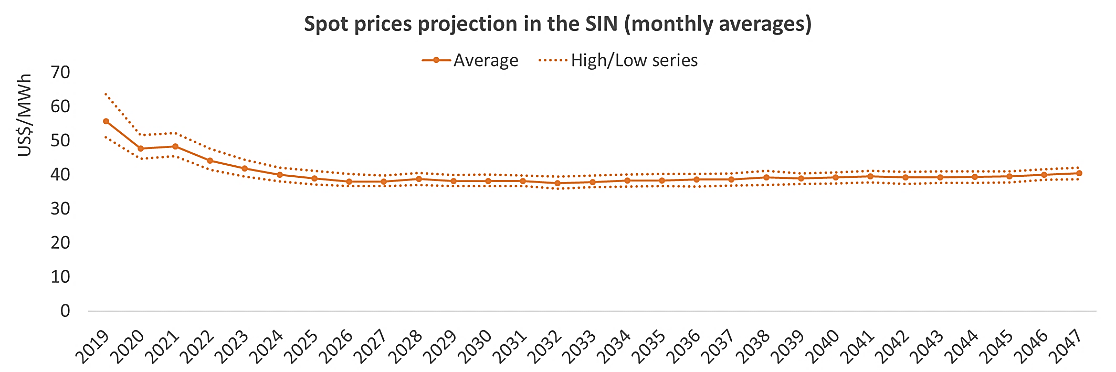 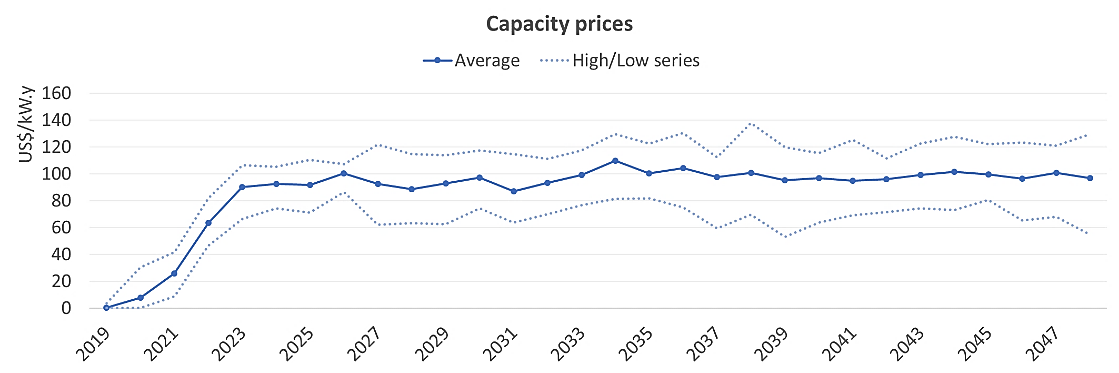 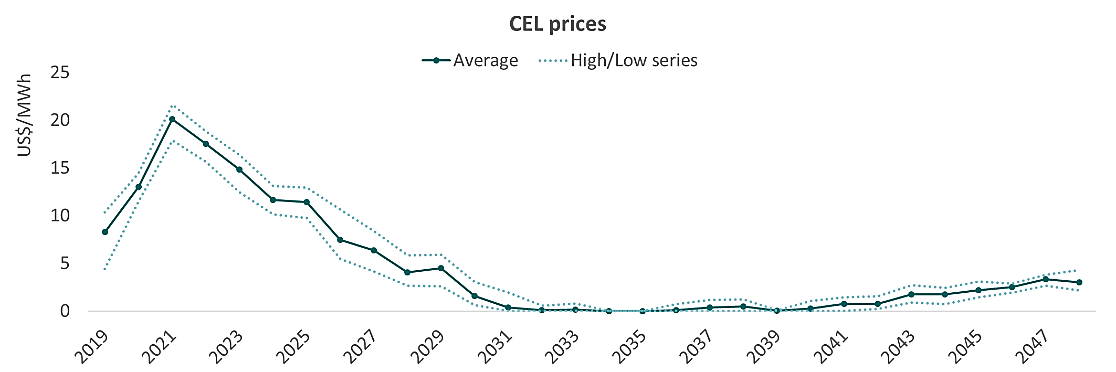 9
Conclusion
Energy transition poses new challenges for model-based scenario development…
Higher spatial and time granularity
Higher coordination between transmission and generation expansion
Higher data volume
…which needs jointly efforts from different fields of expertise.
Data analysis, stochastic optimization, project engineering, social and environmental analysis, economic evaluation, macroeconomics, geopolitics, etc.
Higher penetration of renewables also poses new challenges for market design, which affects model-based scenario development 
Each country has its owns products and contracting mechanisms
Expertise in market design is essential for building long-term scenarios closer to reality
Long-term scenarios can also be used to identify market design improvements for a secure, sustainable and affordable energy transition
10
Thank You